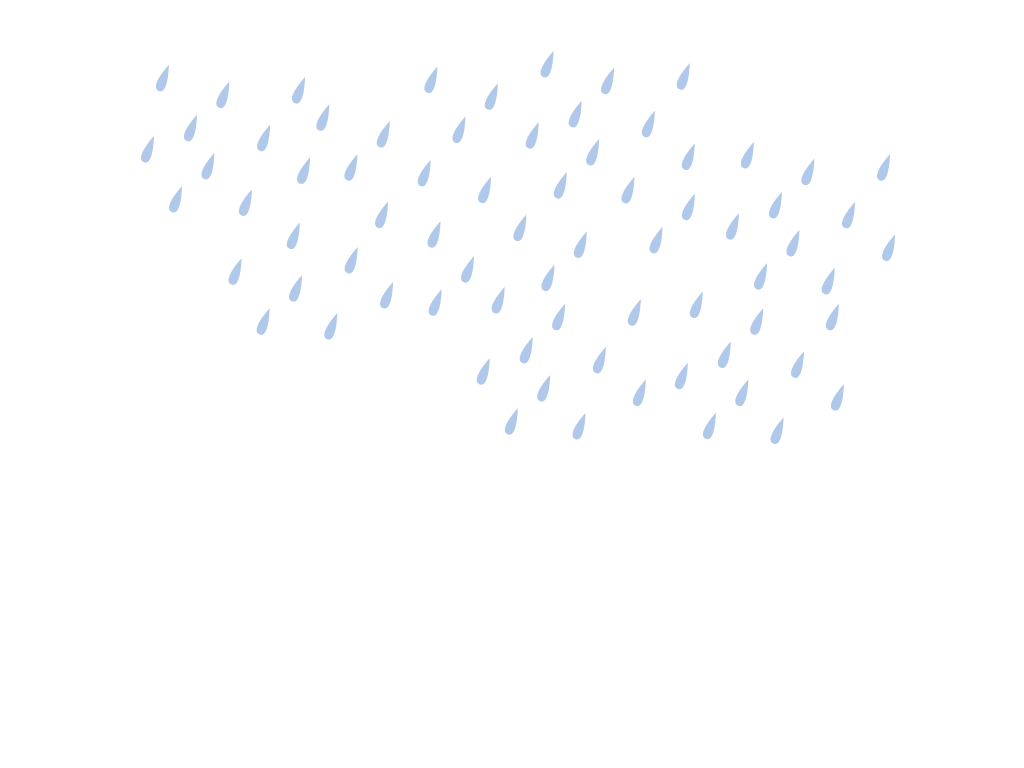 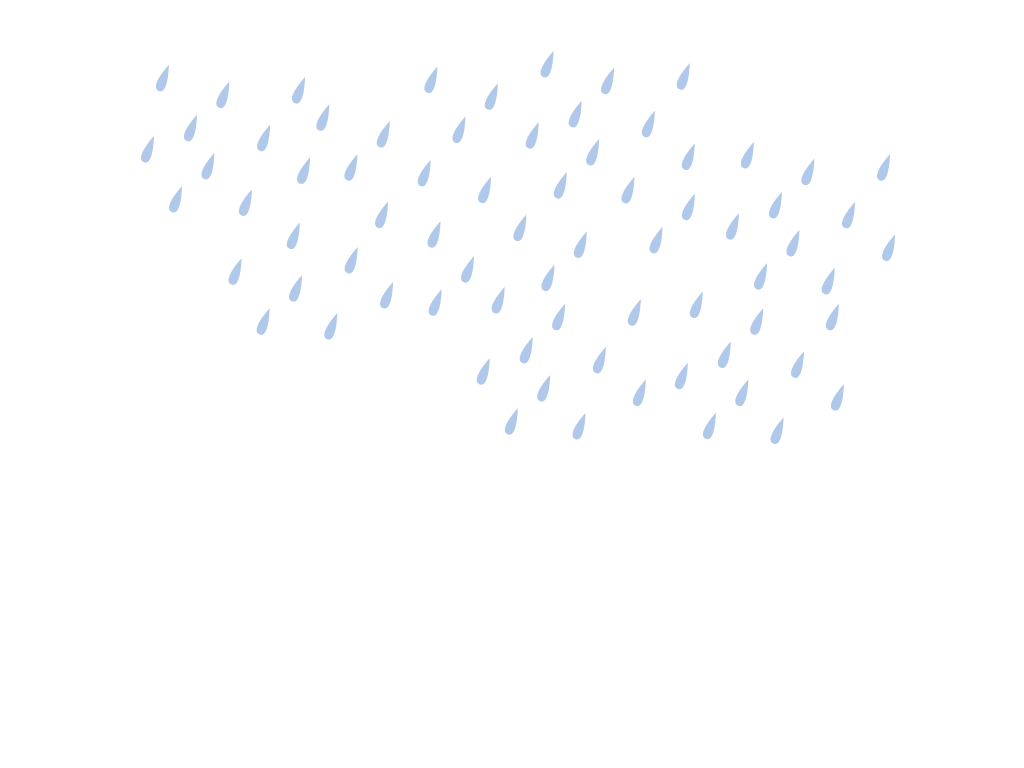 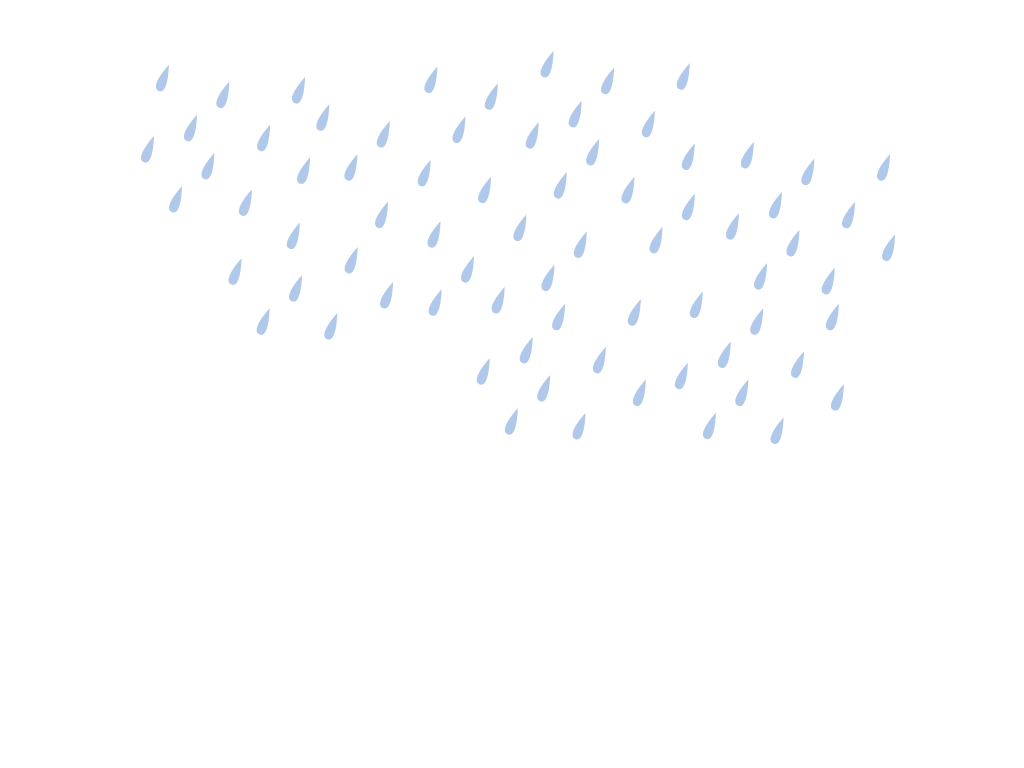 Uisge a’ tuiteam sìos ....SPLAIS!Uisge a’ tuiteam sìos .....SPLAIS!Uisge a’ tuiteam, uisge a’ tuiteamUisge a’ tuiteam sìos ....... SPLAIS!
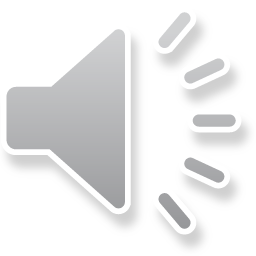 [Speaker Notes: Rain falling down, splash
Rain falling down, splash
Rain falling, rain falling
Rain falling down, splash]
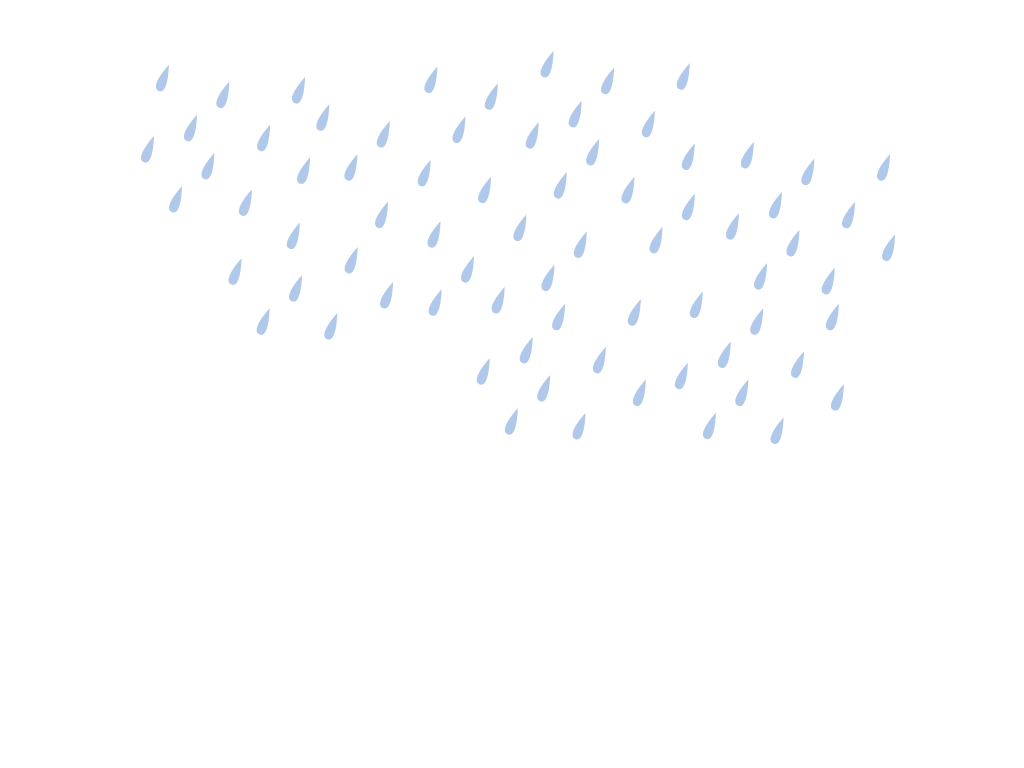 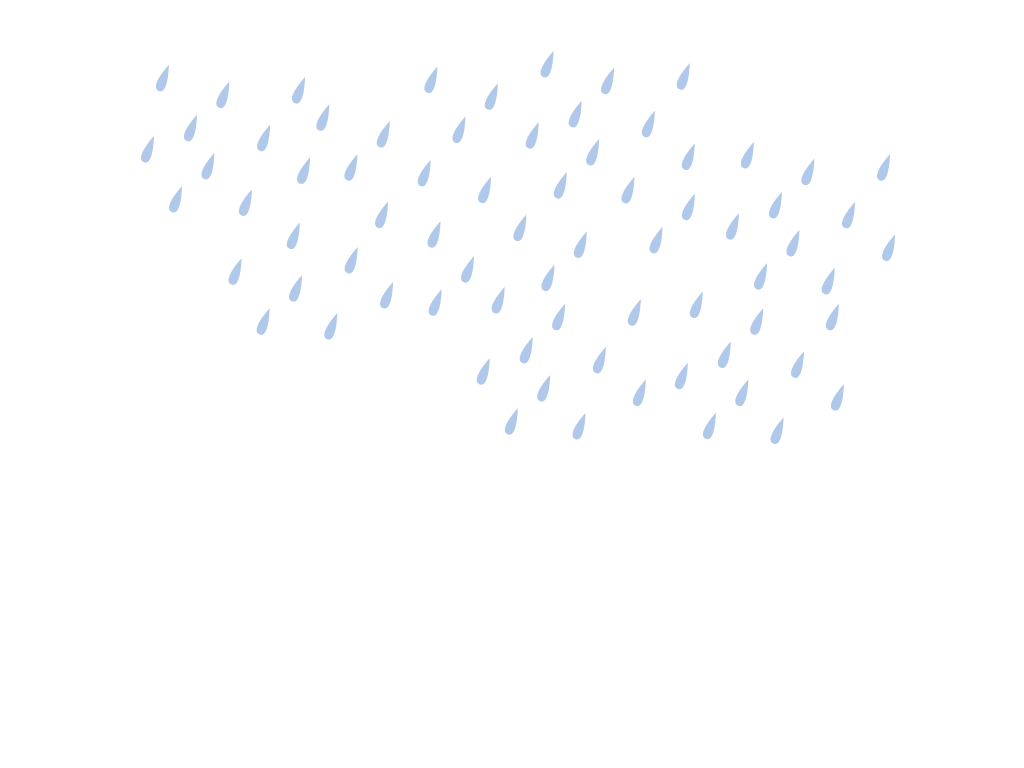 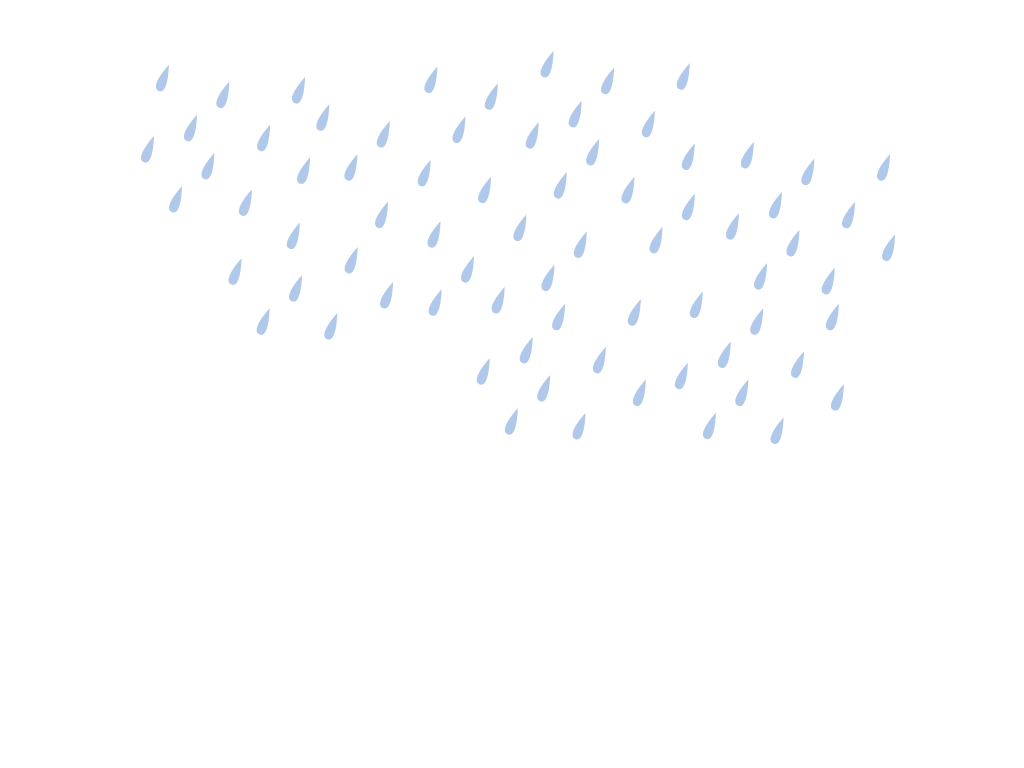 Uisge a’ tuiteam sìos ....SPLAIS!Uisge a’ tuiteam sìos .....SPLAIS!Uisge a’ tuiteam, uisge a’ tuiteamUisge a’ tuiteam sìos ....... SPLAIS!
[Speaker Notes: Rain falling down, splash
Rain falling down, splash
Rain falling, rain falling
Rain falling down, splash]